北区・板橋区合同アスナビ開催
主催　（公財）日本オリンピック委員会
共催　北区、板橋区、東京商工会議所　文京、北、荒川、　　　
　　　豊島、板橋、足立、練馬支部
★「アスナビ」とは…
　現役トップアスリートが競技をしながら仕事のできる環境を整えるために、日本オリンピック委員会がトップアスリートの就職を支援する取組みです。企業への就職を望むアスリートと、競技活動に理解を示してくださる企業とをマッチングし、スポーツ界と産業界の間にWin-Winの関係をつくることを目的としています。
★対象：北区内企業、ほか企業
★日時：令和3年11月8日（月）午後2時～5時
★会場：味の素ナショナルトレーニングセンター（北区西が丘3-15-1）
★内容
【アスナビ説明会】午後2時～4時
　①概要説明
　②採用企業事例紹介
　　内田建設株式会社 代表取締役　内田 眞 様
　　※同社は北区・板橋区アスナビ説明会を機に
　　　2017年に陸上競技・三段跳の森本麻里子選手を採用いただきました。
　③オリンピアンによる応援メッセージ
　　フェンシング・エペ　宇山 賢 氏
　　※同選手は東京2020オリンピックで男子エペ団体に出場。金メダル獲得。
　④就職希望アスリートによるプレゼンテーション
【アスリート情報交換会】午後4時～5時
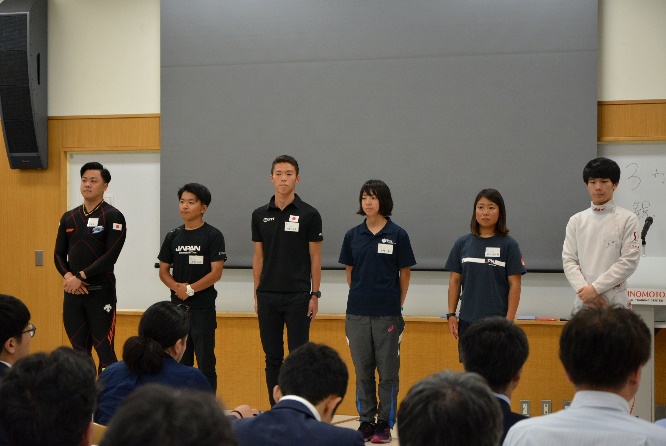 令和元年度の様子
★アスリートを採用することのメリット： ①企業全体の活性化
　　　　　　　　　　　　　　　　　　　 ②企業内の連帯感と社員の士気向上
　 　　　　　　　　　　　　　　　　　　③企業の知名度アップとイメージアップ
《問合先・申込先》
北区地域振興部　東京オリンピック・パラリンピック担当課
　〒114-8503　　北区王子1-11-1　北とぴあ10階　
　TEL：03-5390-1136 　FAX：03-5390-1137　E-mail：oripara@city.kita.lg.jp